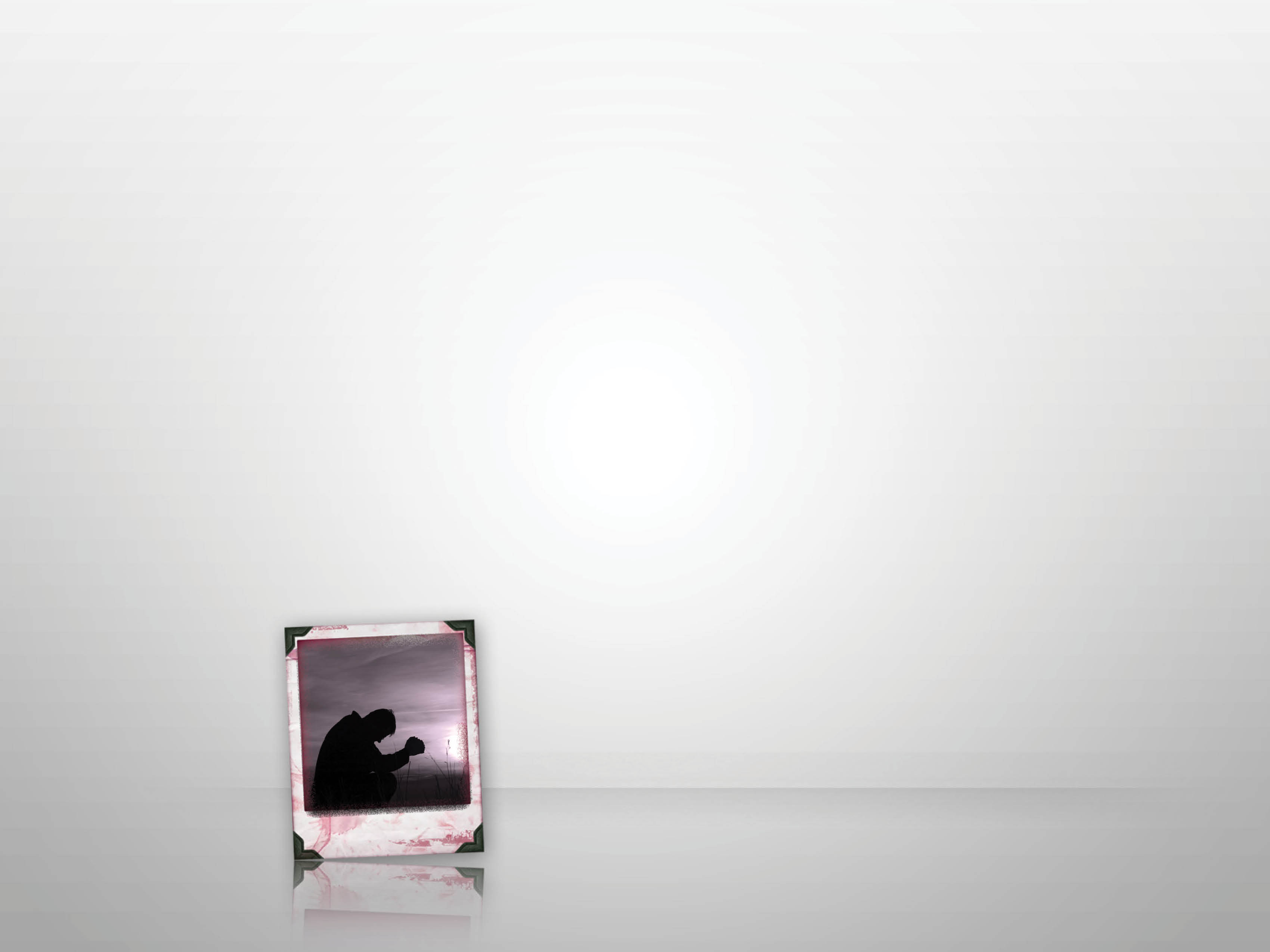 Matthew 5:13–14
13 “You are the salt of the earth, but if salt has lost its taste, how shall its saltiness be restored? It is no longer good for anything except to be thrown out and trampled under people's feet. 14 “You are the light of the world. A city set on a hill cannot be hidden.
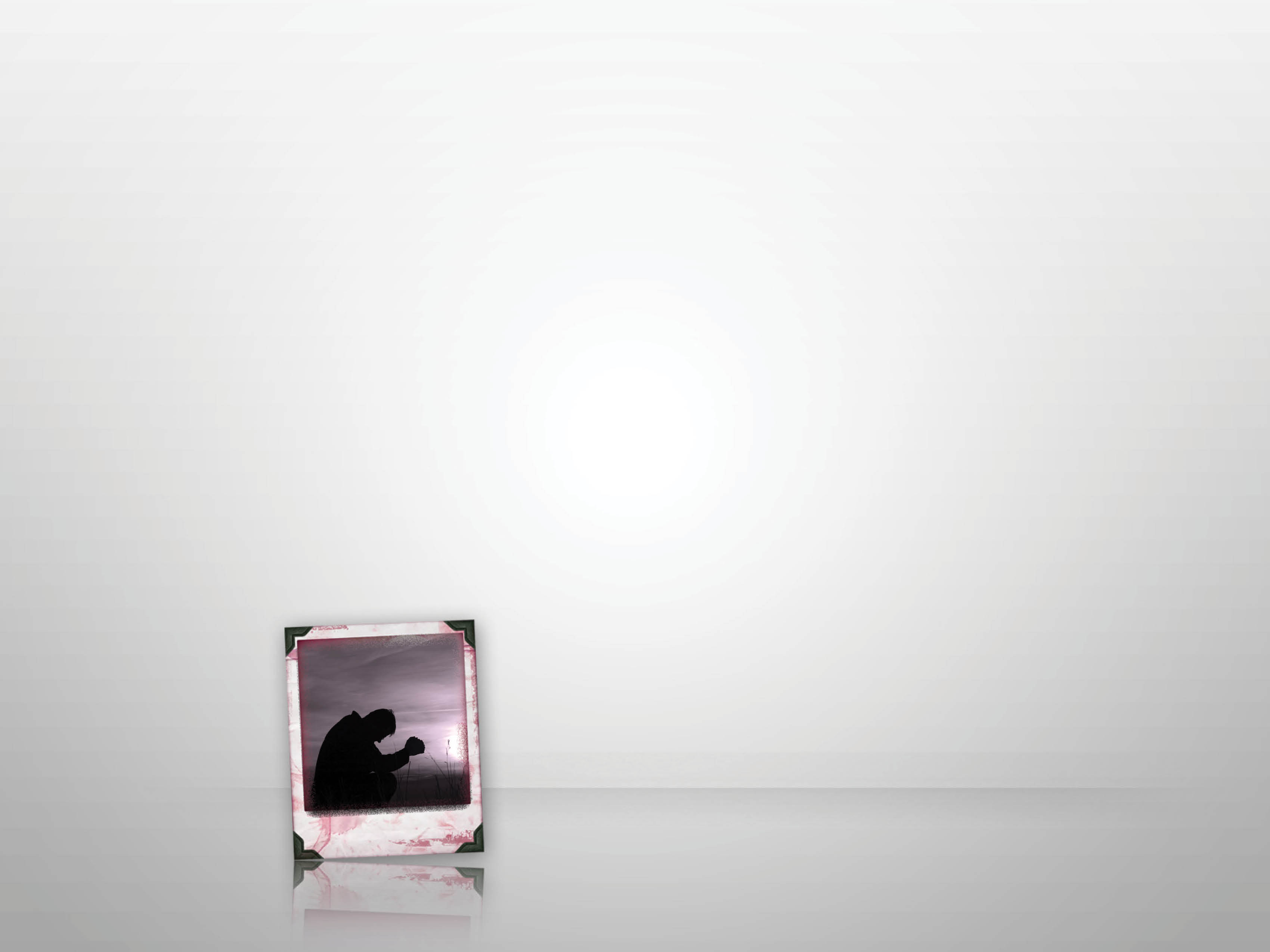 Matthew 5:15–16
15 Nor do people light a lamp and put it under a basket, but on a stand, and it gives light to all in the house. 16 In the same way, let your light shine before others, so that they may see your good works and give glory to your Father who is in heaven.
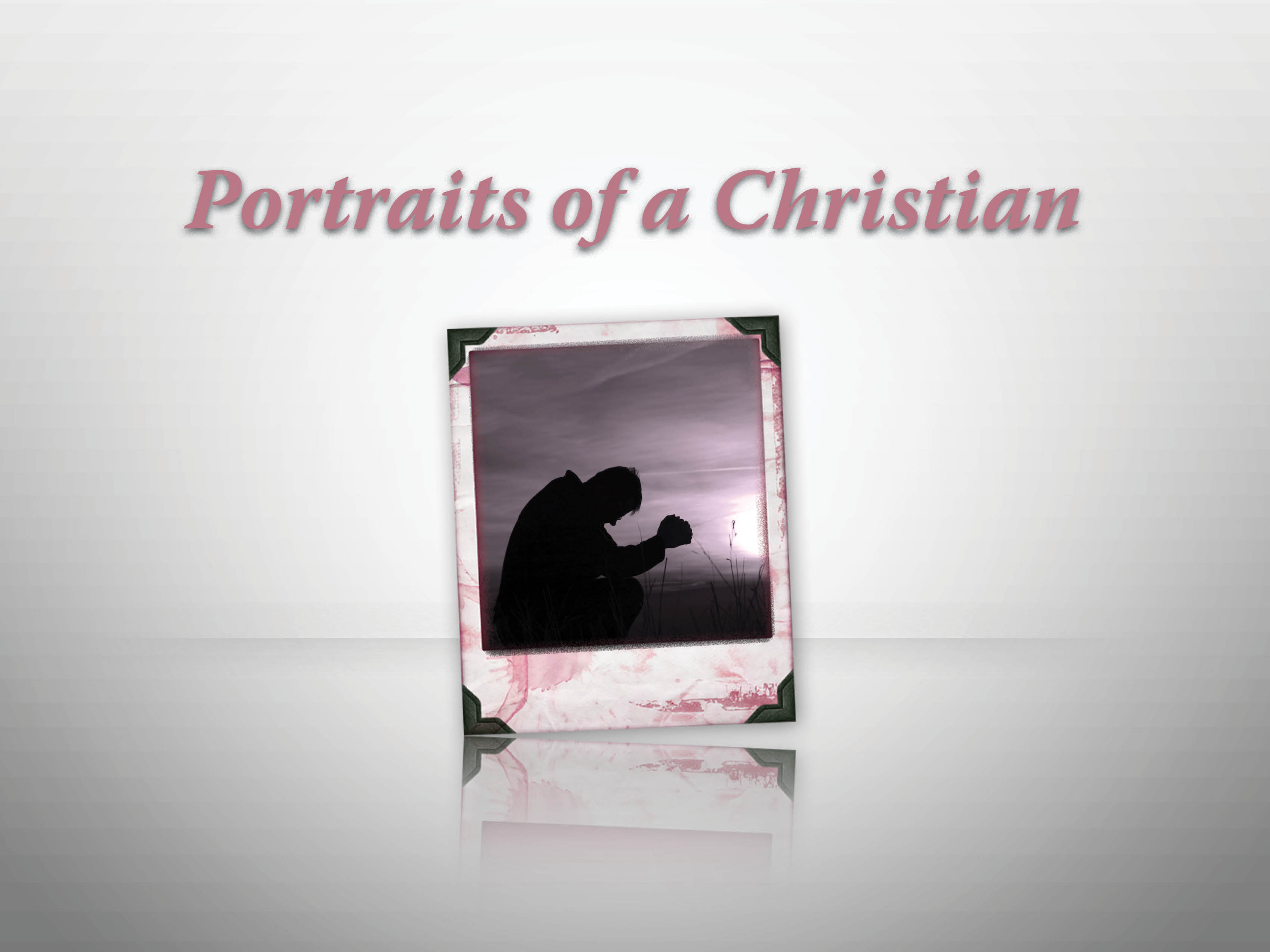 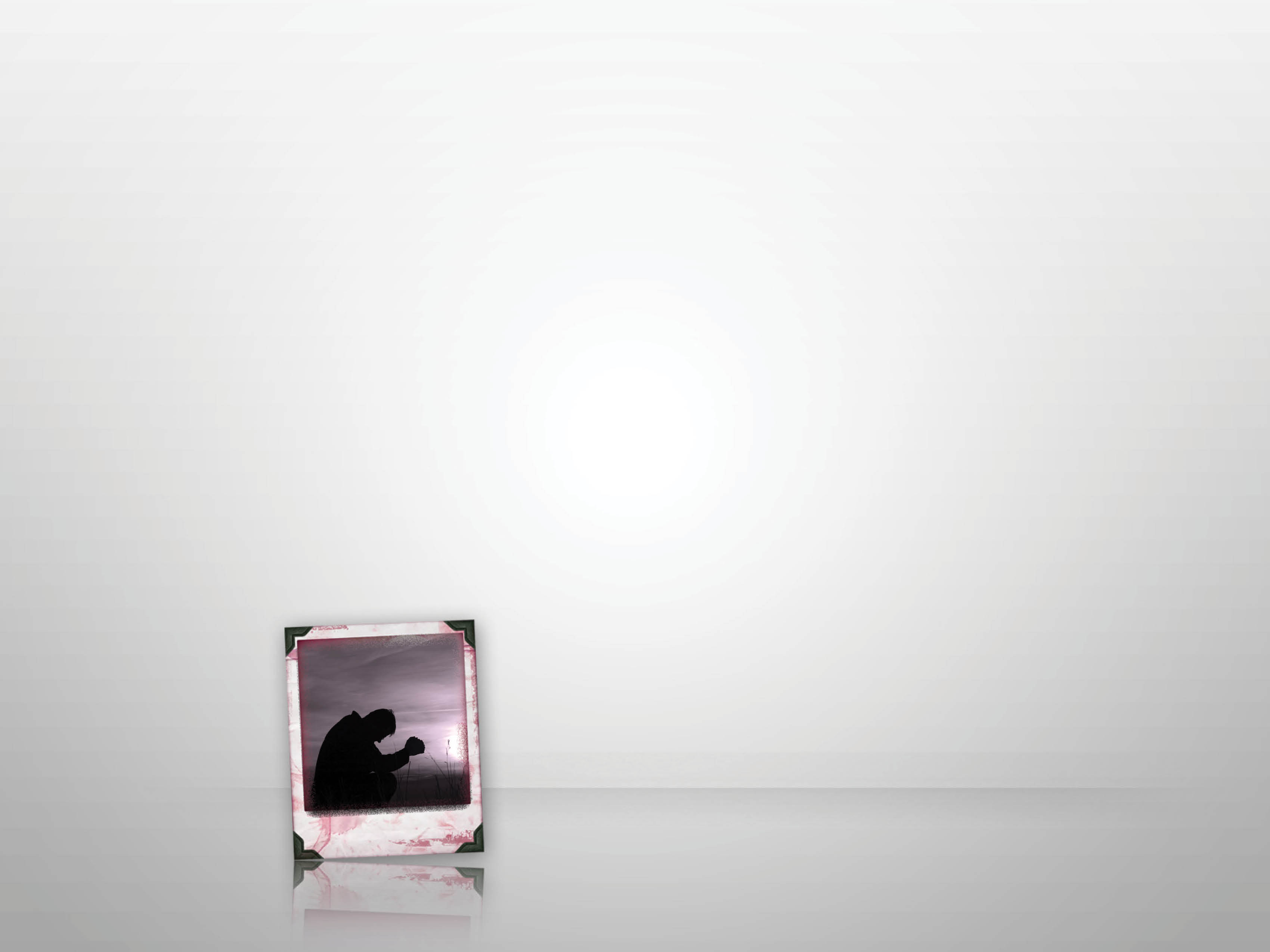 A Teacher
2nd Timothy 2:1–2
Acts 20:17–21
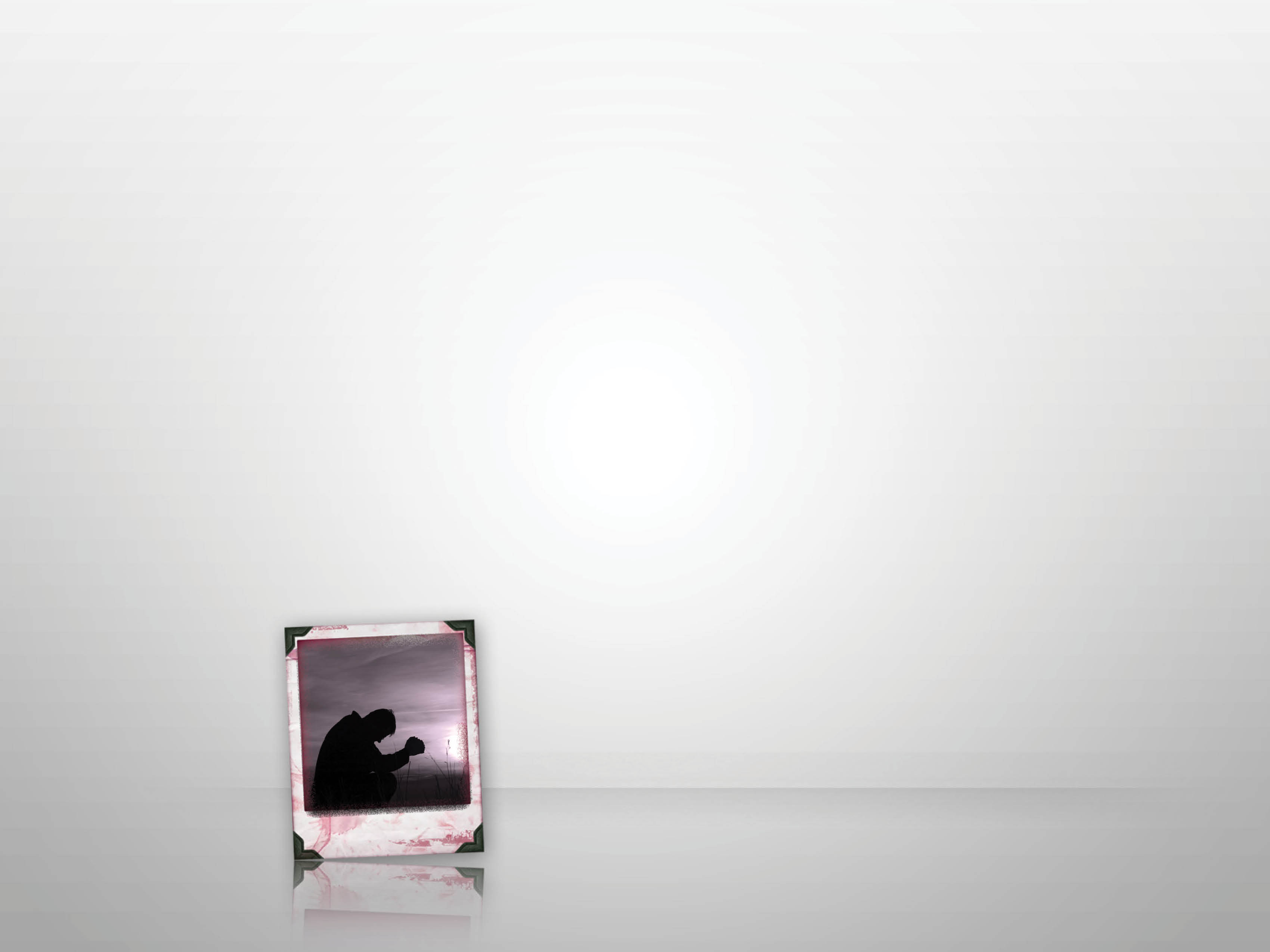 A Good Soldier
2nd Timothy 2:3–4
2nd Timothy 3:12
1 John 2:17
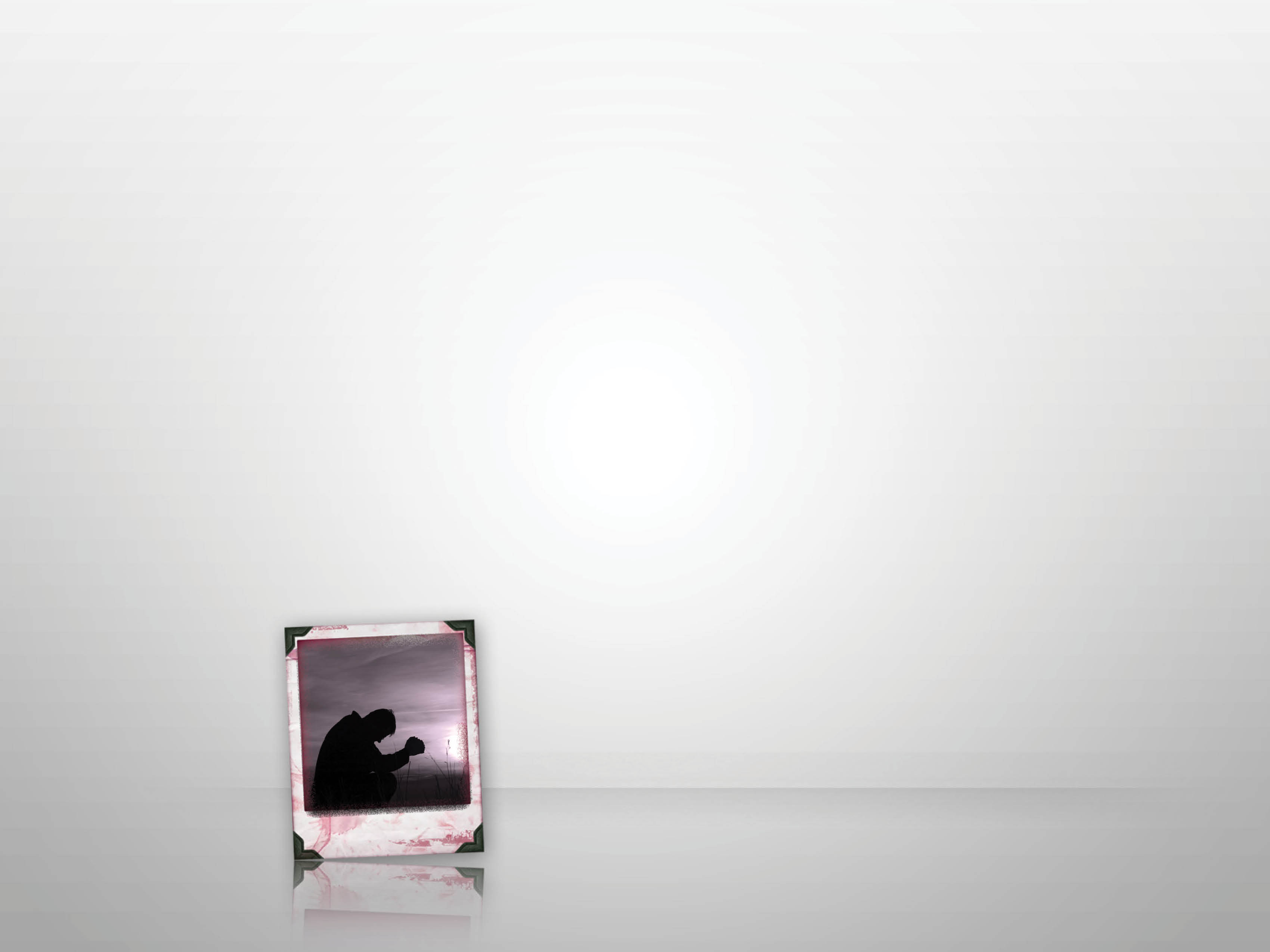 An Athlete
2nd Timothy 2:5
Colossians 1:9–10
2 Peter 1:5-8
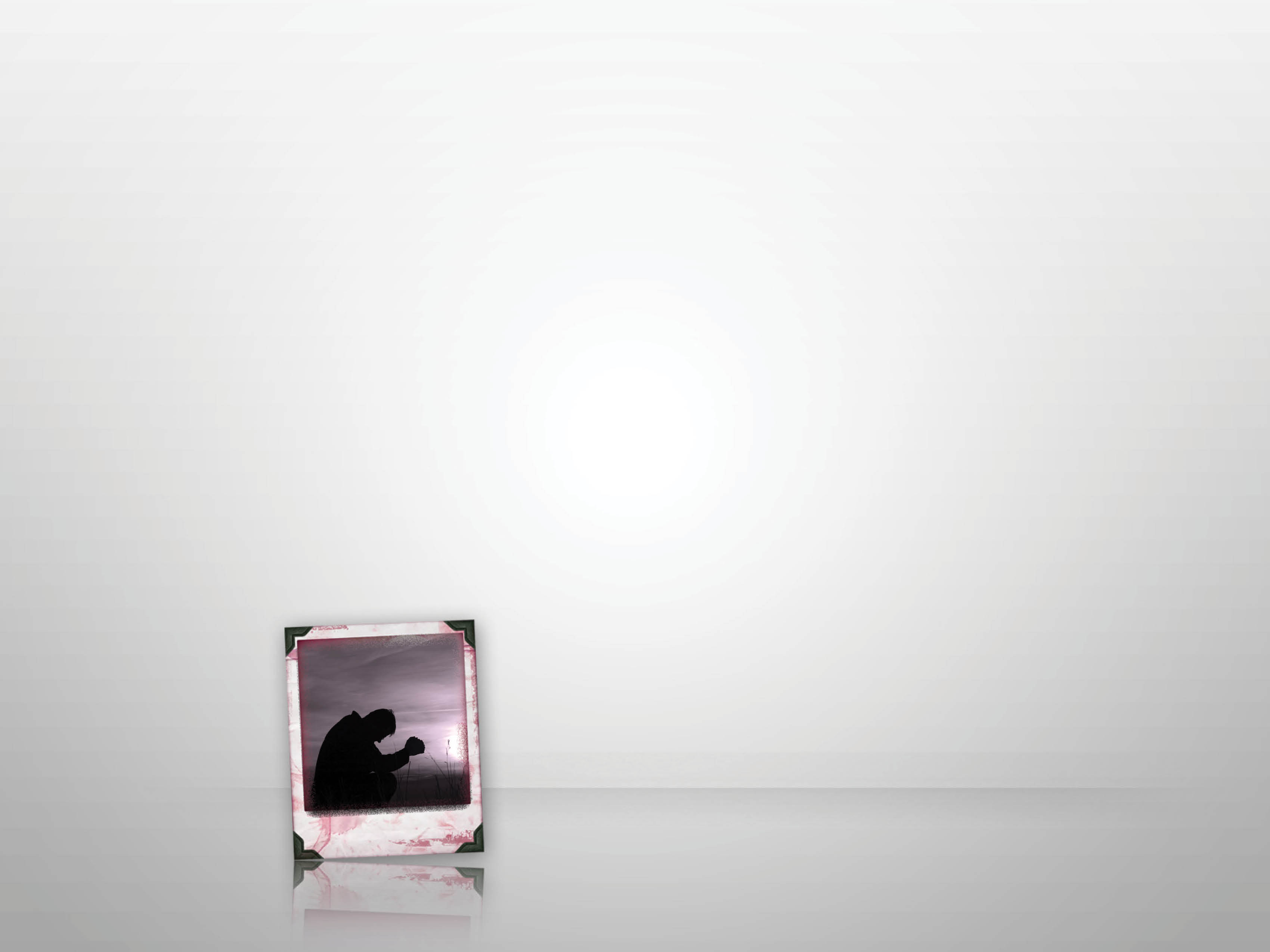 A Farmer
2nd Timothy 2:6
Revelation 21:4; 22:1–5
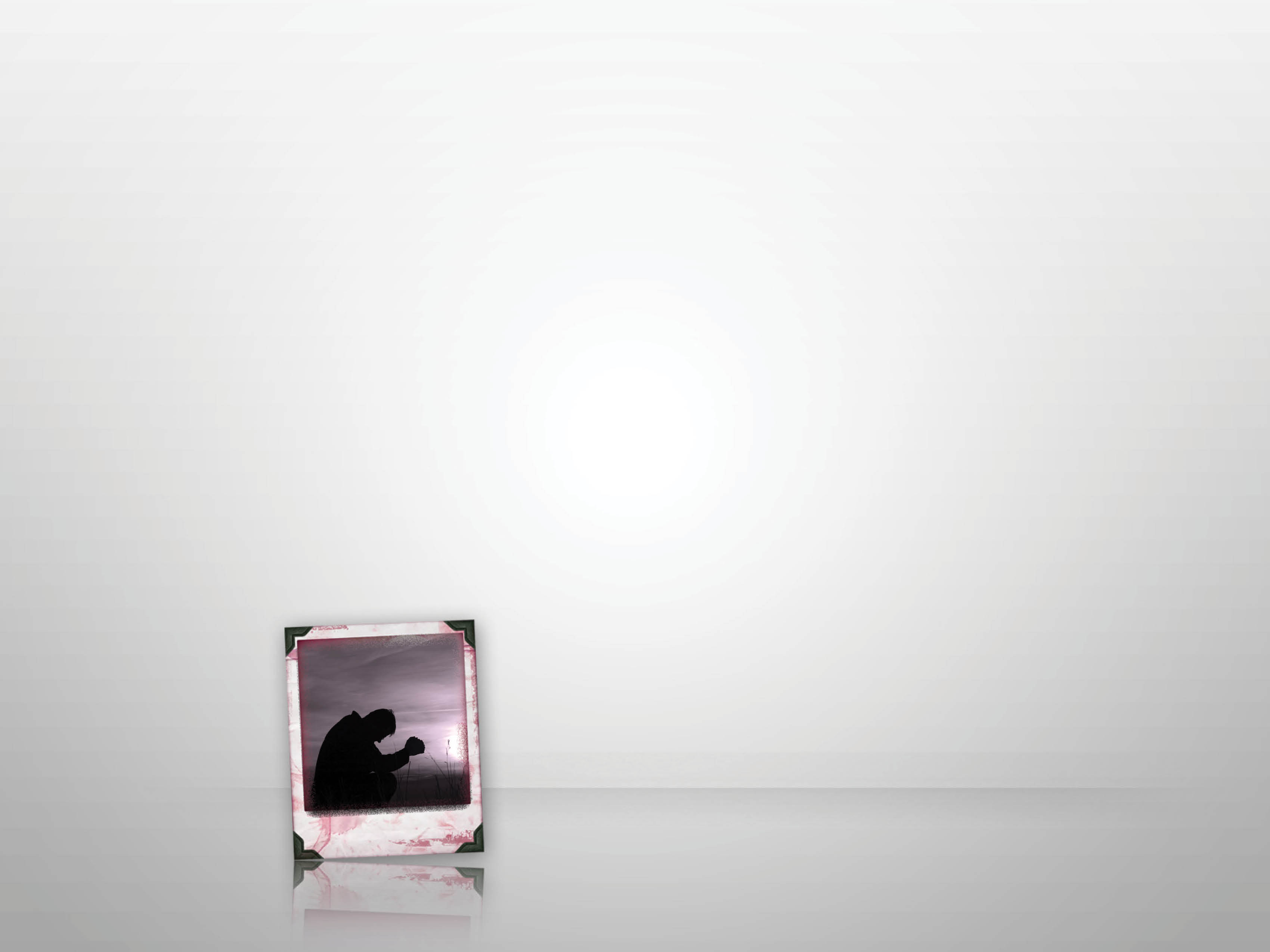 A Worker
2nd Timothy 2:15
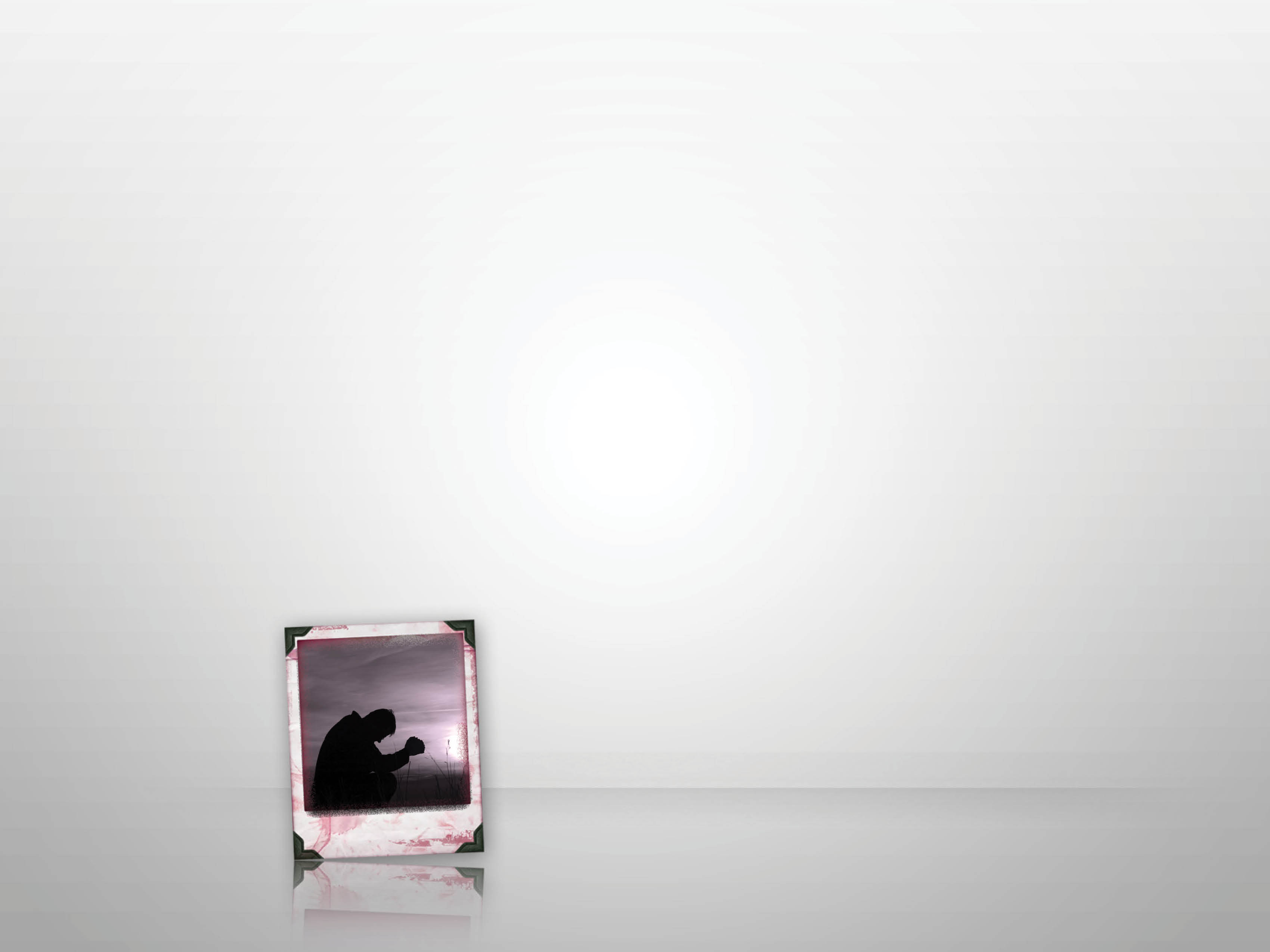 A Vessel
2nd Timothy 2:20–21
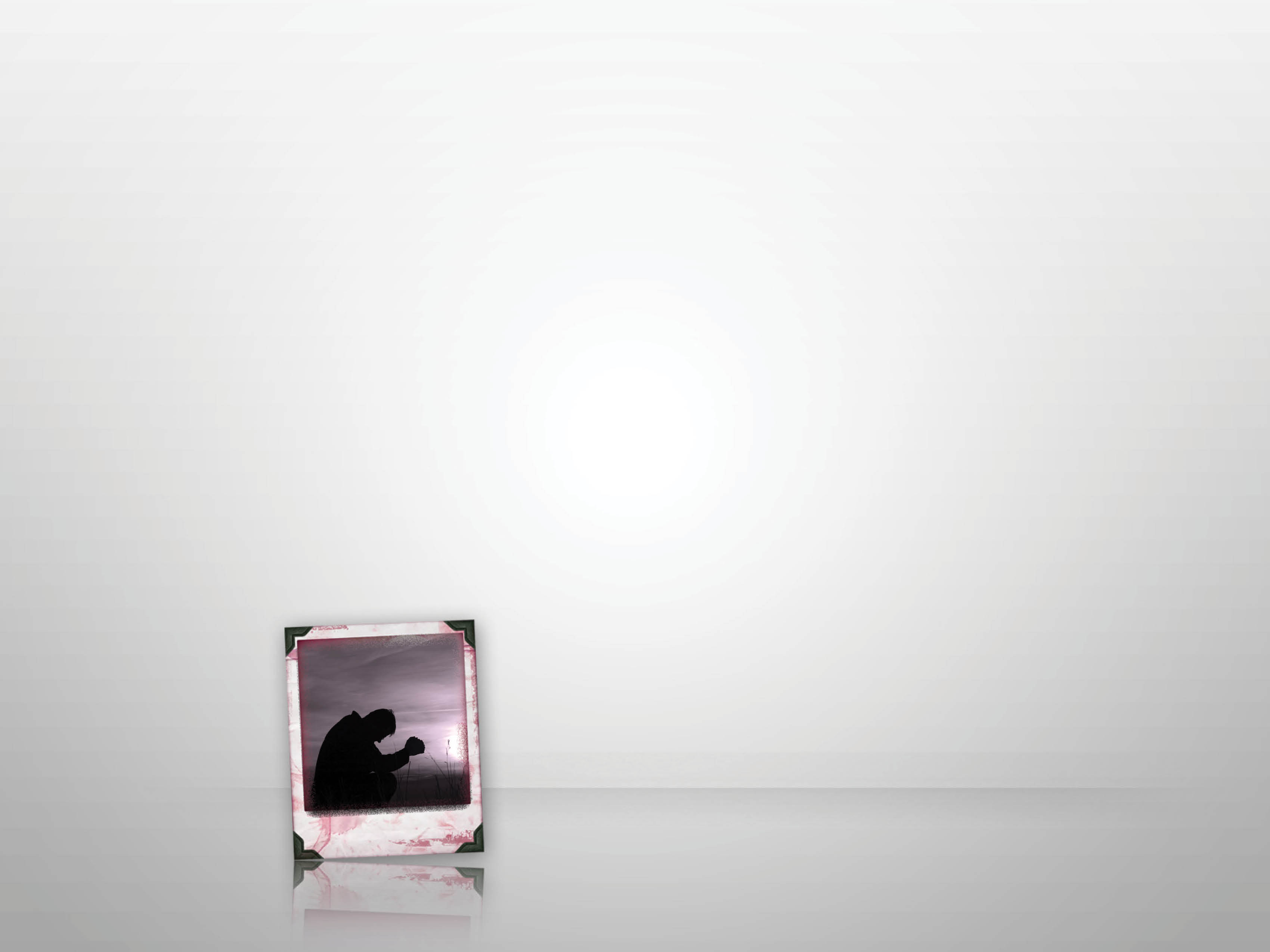 A Servant
2nd Timothy 2:24–26
Matthew 25:24–30